ULI101:  Introduction to Unix / Linux  and the Internet      Week1:  lesson 1   Course Introduction / Unix and Linux Background   ACCESSING YOUR Linux Matrix server account
Photos and icons used in this slide show are licensed under CC BY-SA
Lesson 1  topics
Why I Am Taking This Course? (Course Introduction)
Instructor Information / Purpose of Course
Foundations For Future Courses (Programming, Networking)
Course Resources / Course Outline (Course Evaluation) / Course Policies 
Background and Features of UNIX and Linux OS
Purpose of an OS / History of Unix & Linux OS
Features of Unix / Linux OS
Matrix Linux Server
Purpose / Layout
How to Access your Matrix Linux Account:
From Home (Windows, Mac OSX, Linux) / From Seneca Computer Lab  (via MyApps)
How to Logout of your Matrix Linux Account / Getting Assistance (ITS HelpDesk)
Homework
Perform Weekly Tutorial 1 – Investigation #1
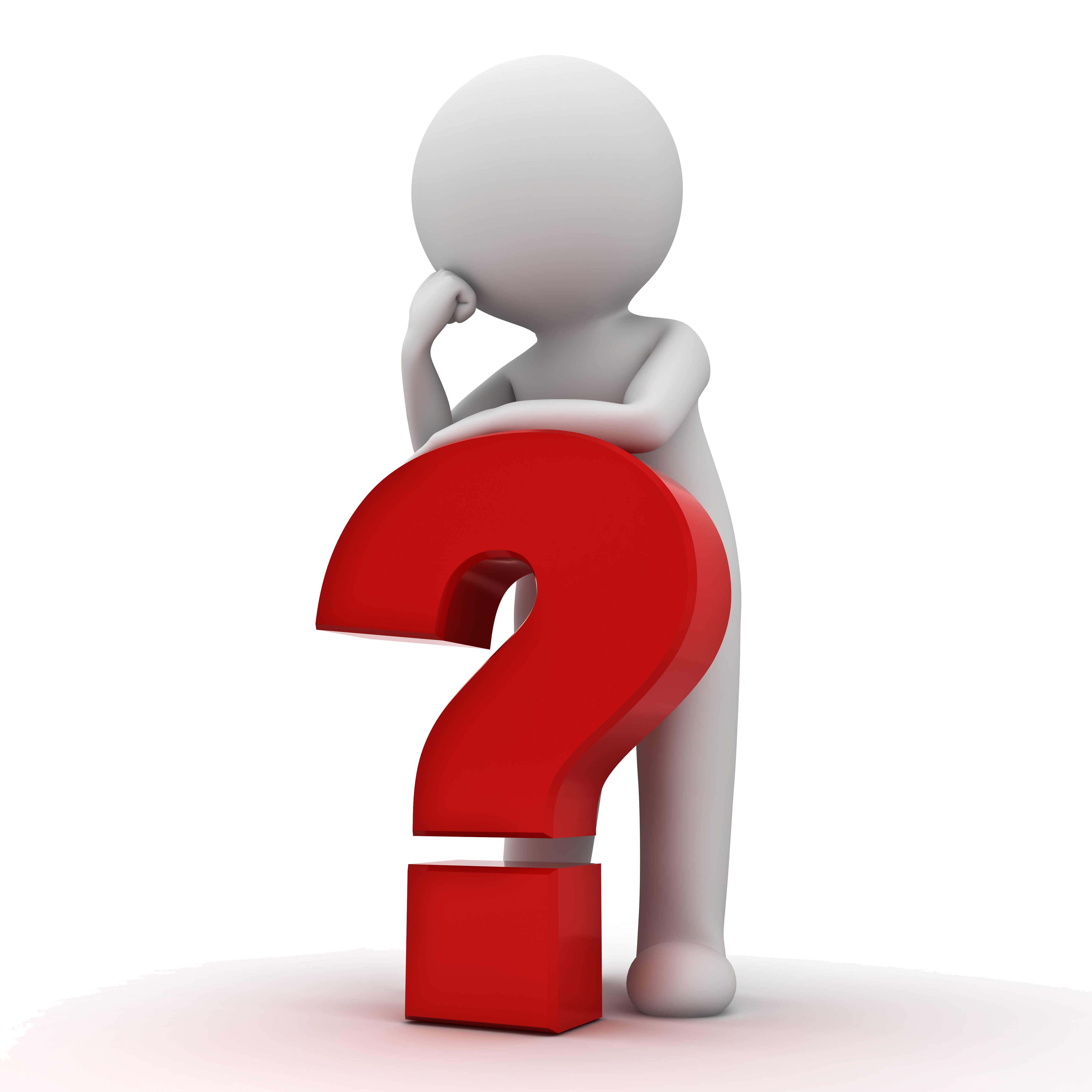 Course Introduction
Why Am I Taking This Course?
Regardless of the IT program that you are currently registered in, there are important technical skills that you must learn in order to be successful in future courses for your program.
In this course, you will learn core utilities to work productively in a Unix / Linux operating system environment including the following topics:
Issuing Linux commands and utilities
Manipulating data stored in regular text files
Managing files and directories (including access & permissions)
Writing basic shell scripts
Configuring login accounts
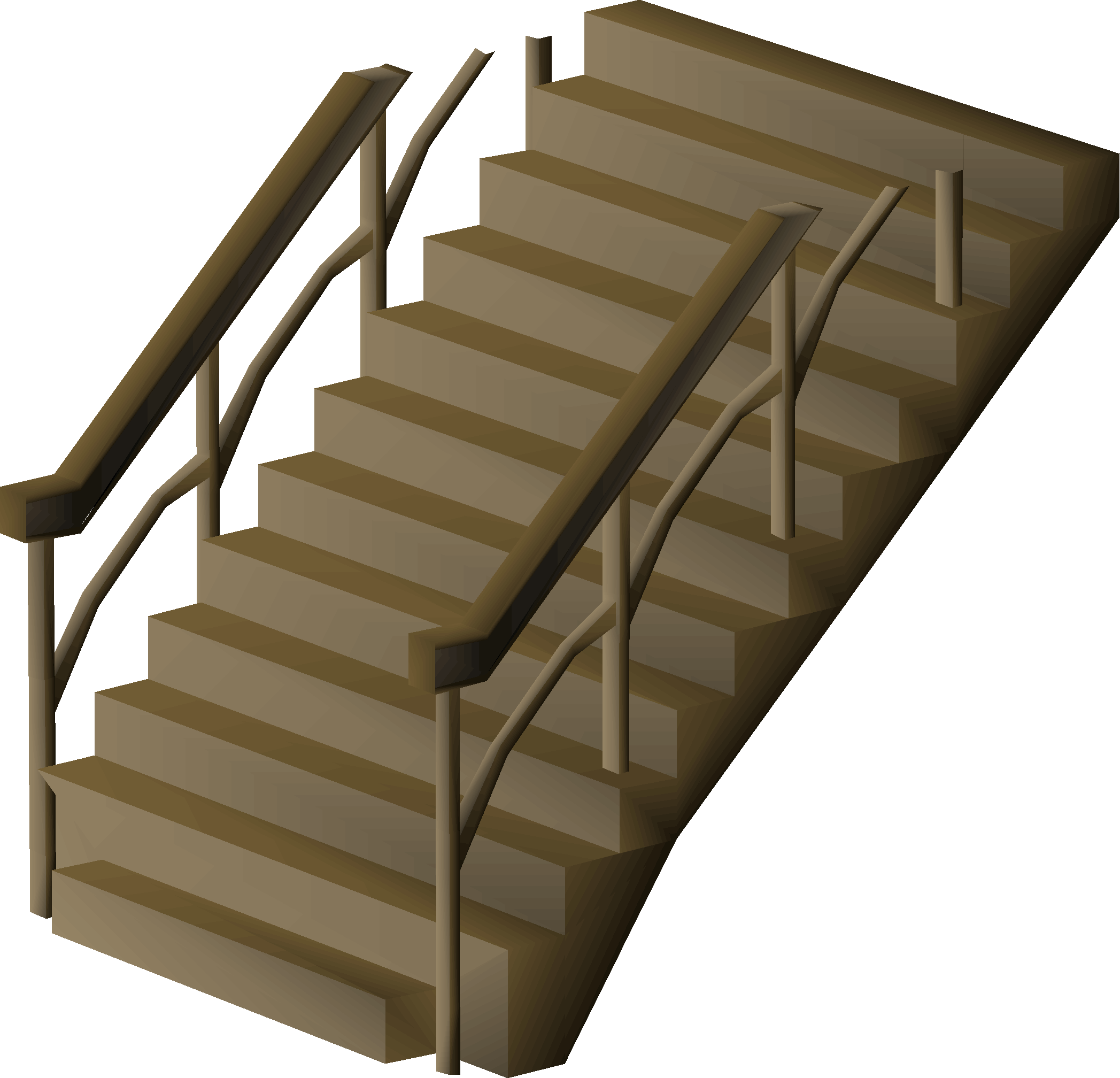 Course Introduction
Foundation for Future Courses
The following table shows the various courses that require Linux skills for the networking & tech support / programming streams.
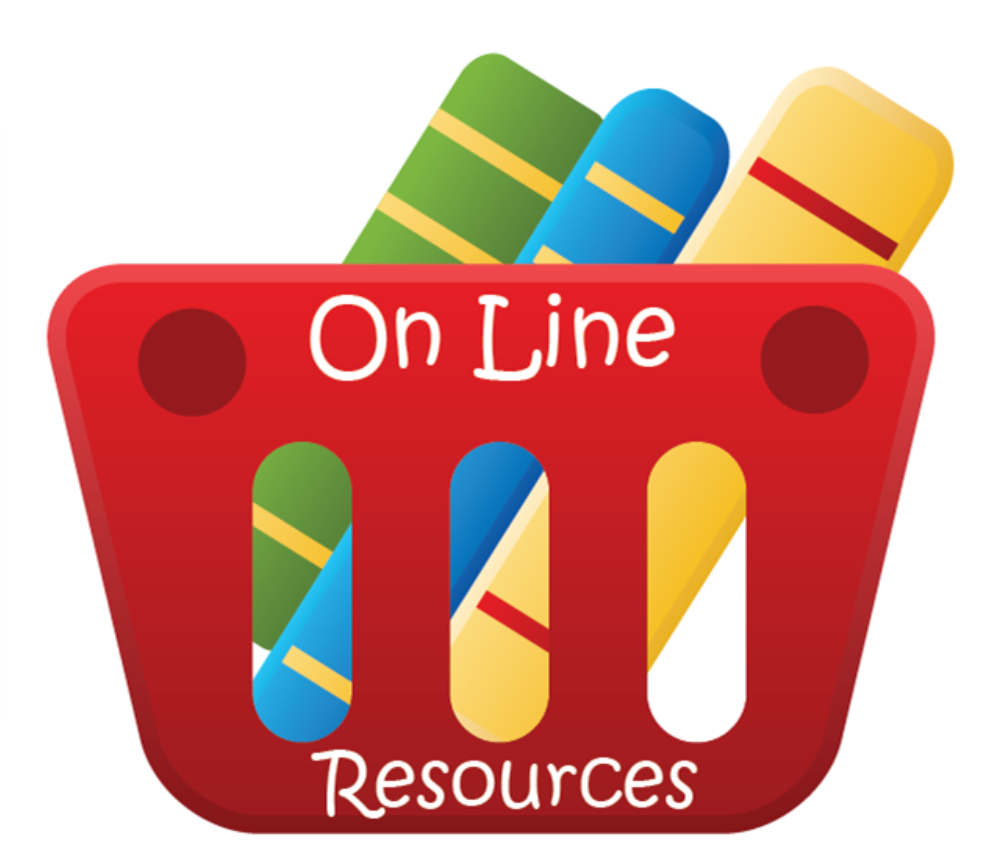 Course Introduction
Course ResourcesThe following table shows resources that students can use to learn topics for this course.The first two resources are considered critical for successful course completion.
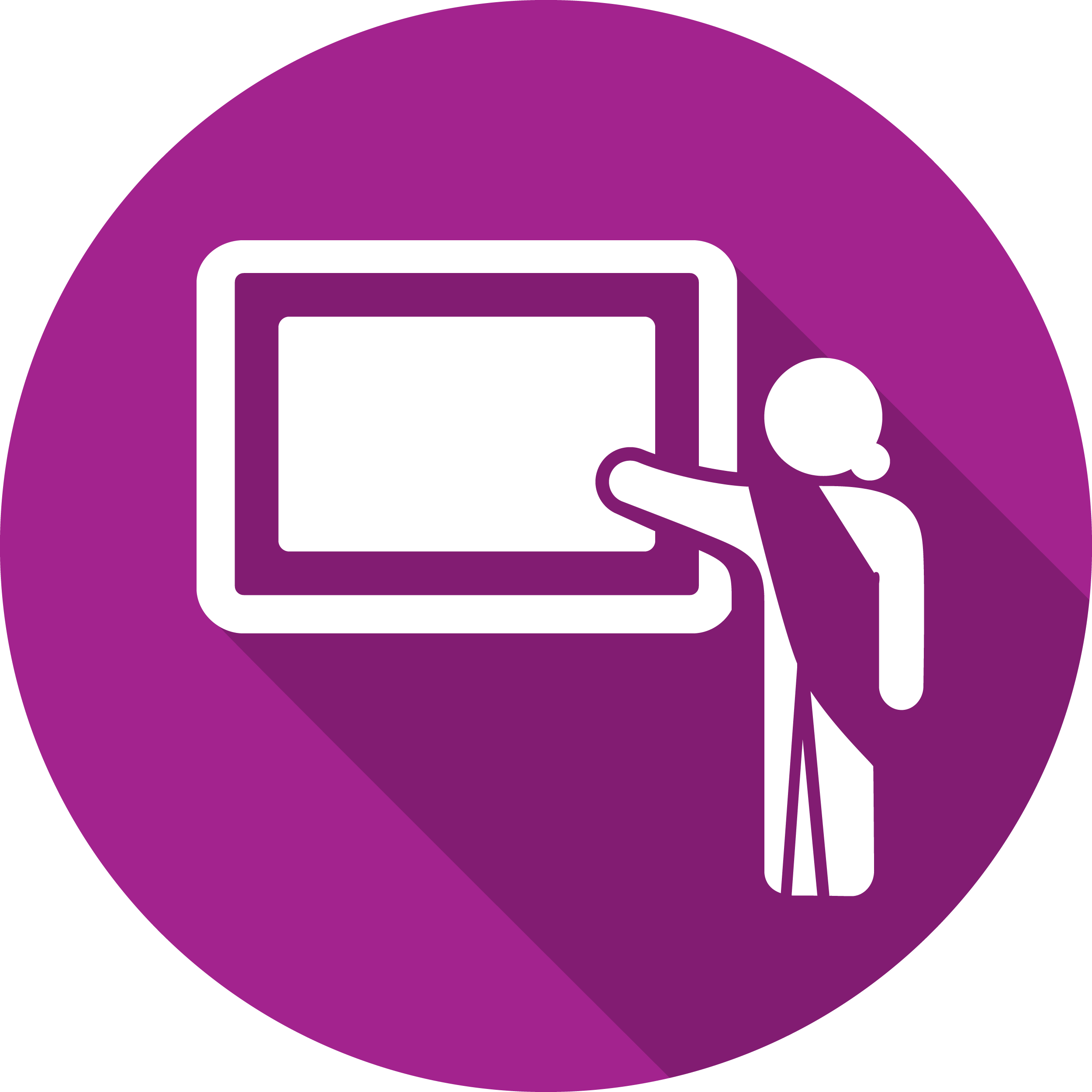 Course Introduction
Blackboard
The Blackboard online application is used to view notes and recorded lectures, perform optional online tutorials, perform tests and quizzes.
To access course materials in Blackboard:
Enter the following in a web-browser: learn.senecacollege.ca
Enter your username and password(You should have been provided a username and password to gain access to this resource by the College)
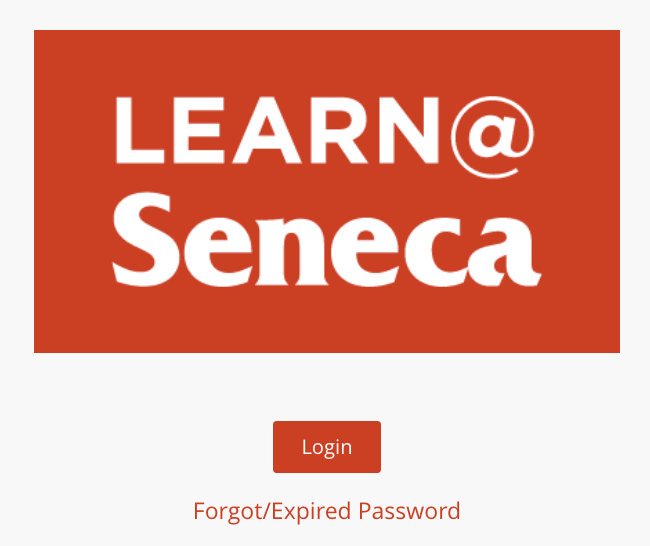 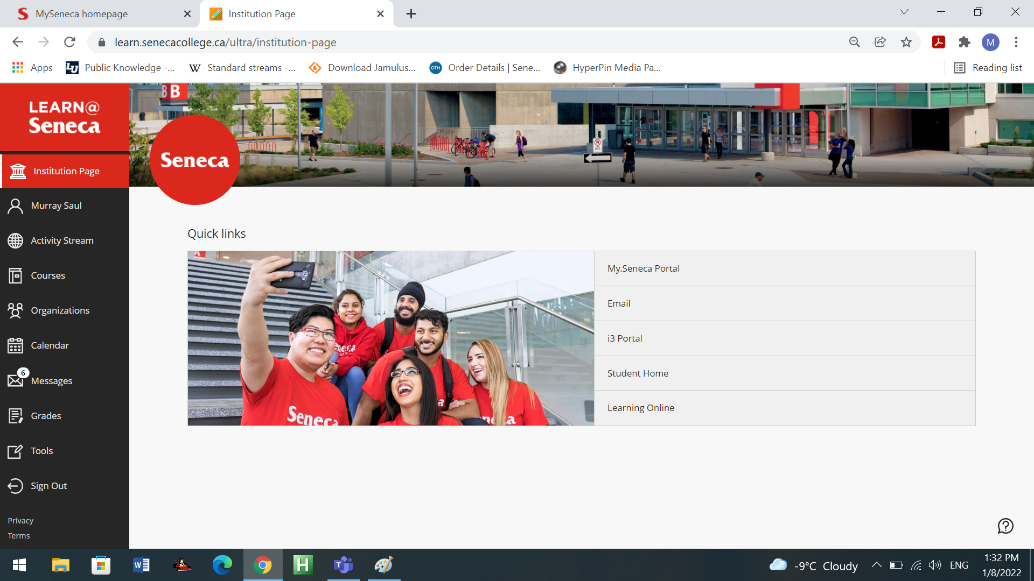 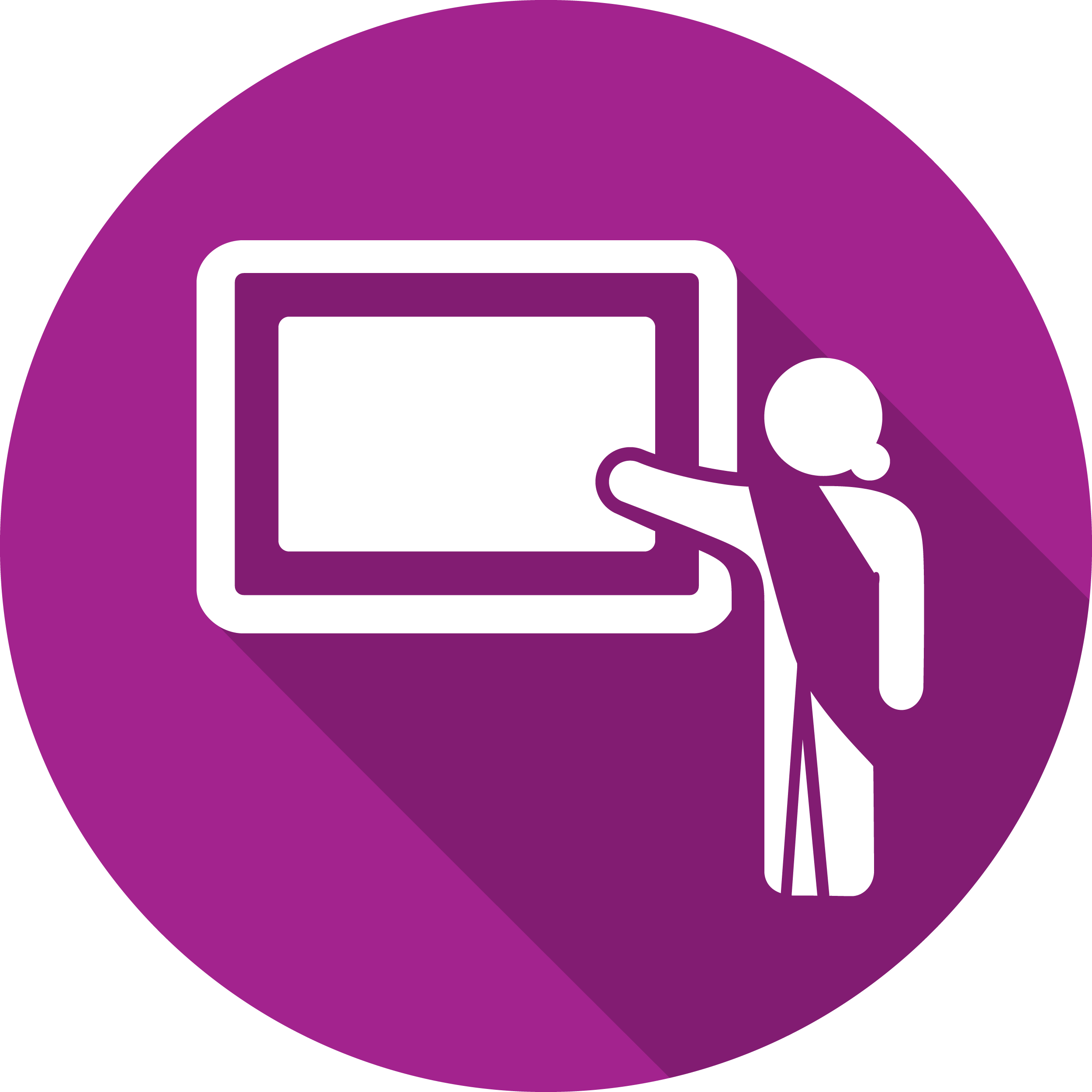 Course Introduction
Faculty Information 
Please note and record the following information in class (Select Course Orientation from Blackboard’s landing page):
Instructor’s Full Name
Instructor’s Office Location 
How to Contact ULI101 Instructor:
E-mail Address
Video Classes / Meetings(eg. MS Teams, Zoom, etc)
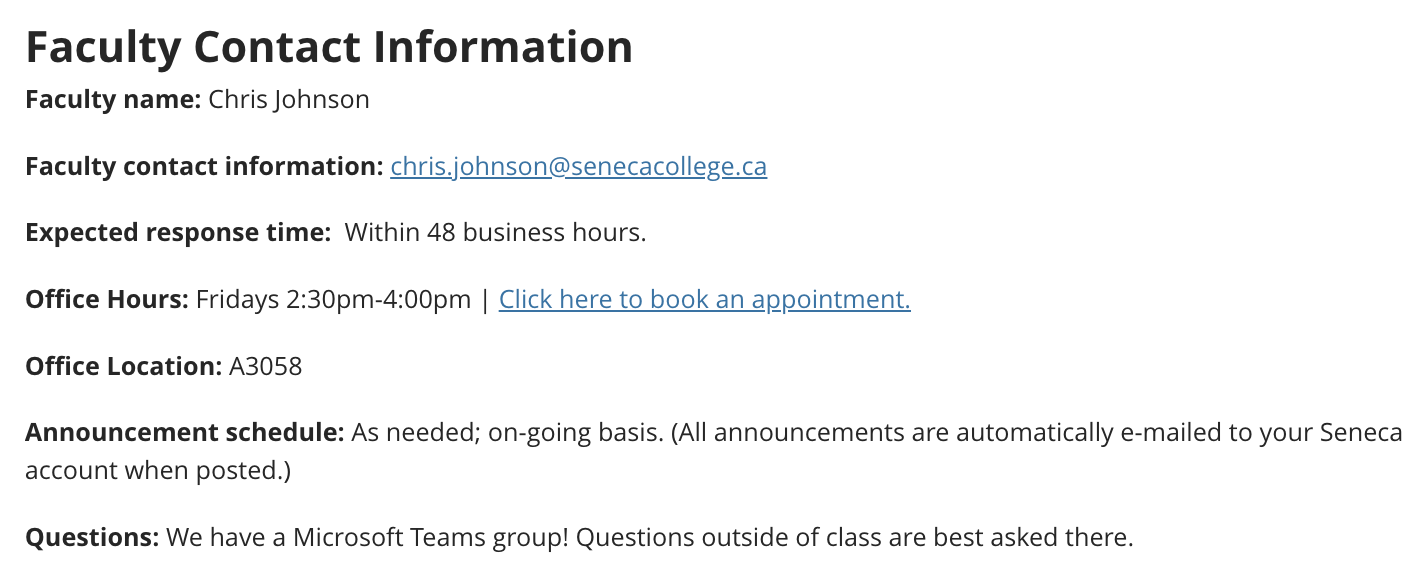 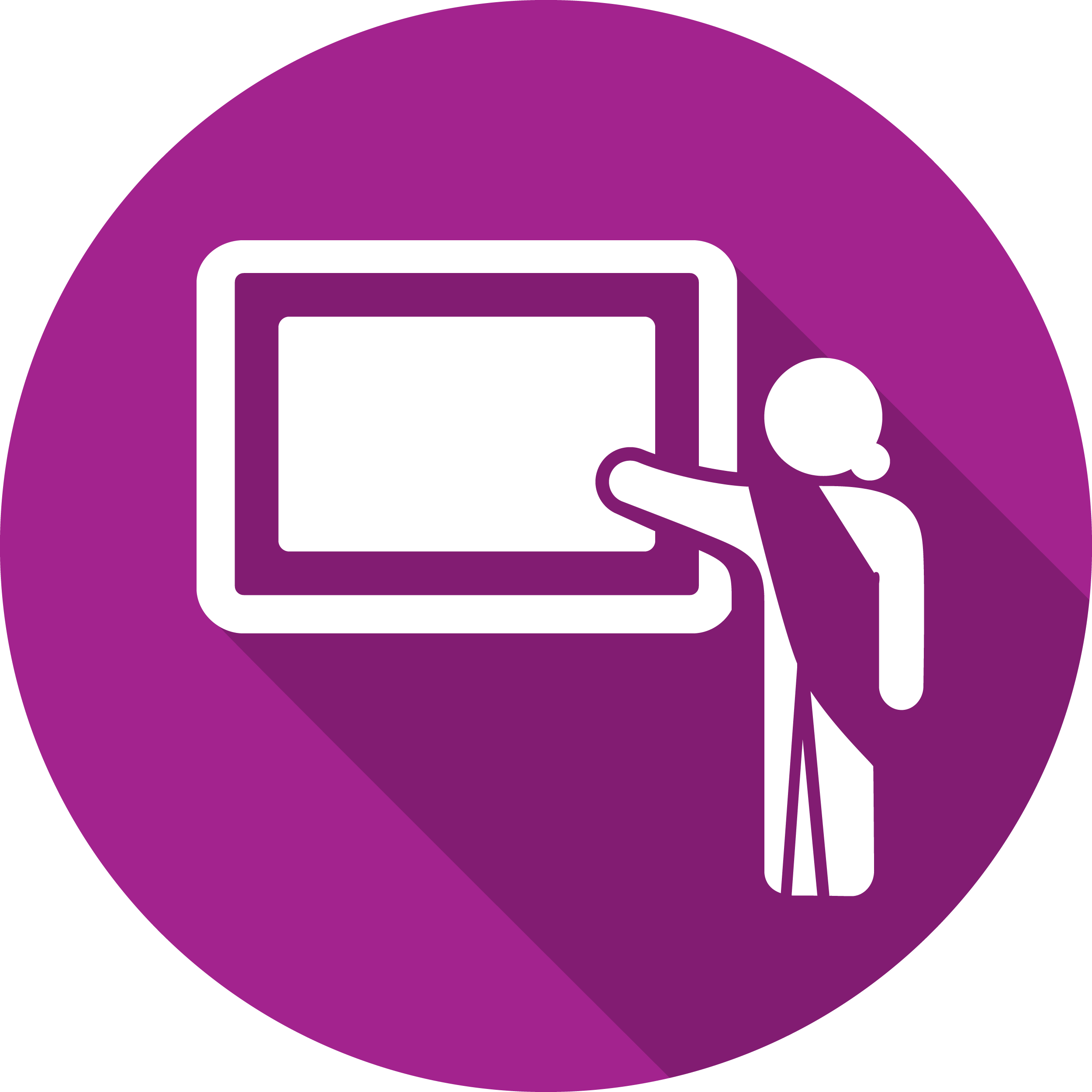 Course Introduction
Blackboard: Learning ContentIn the Learning Content section of your Blackboard ULI101 course, there are several resources which might include:
Course Information is your detailed introduction to the course and includes important information on grading, expectations, and faculty contact details.
A link to the ULI101 Wiki that contains weekly lesson slides and hands-on tutorials along with additional learning material.
Lectures are recorded live and saved as a streaming video which becomes available a few hours after the lecture. (Hybrid and Online courses)
Quizzes and Tests contain the frequent quizzes and tests (Midterm and Final) for this course.
Weekly Schedule displaying weekly content anddue dates for evaluation.
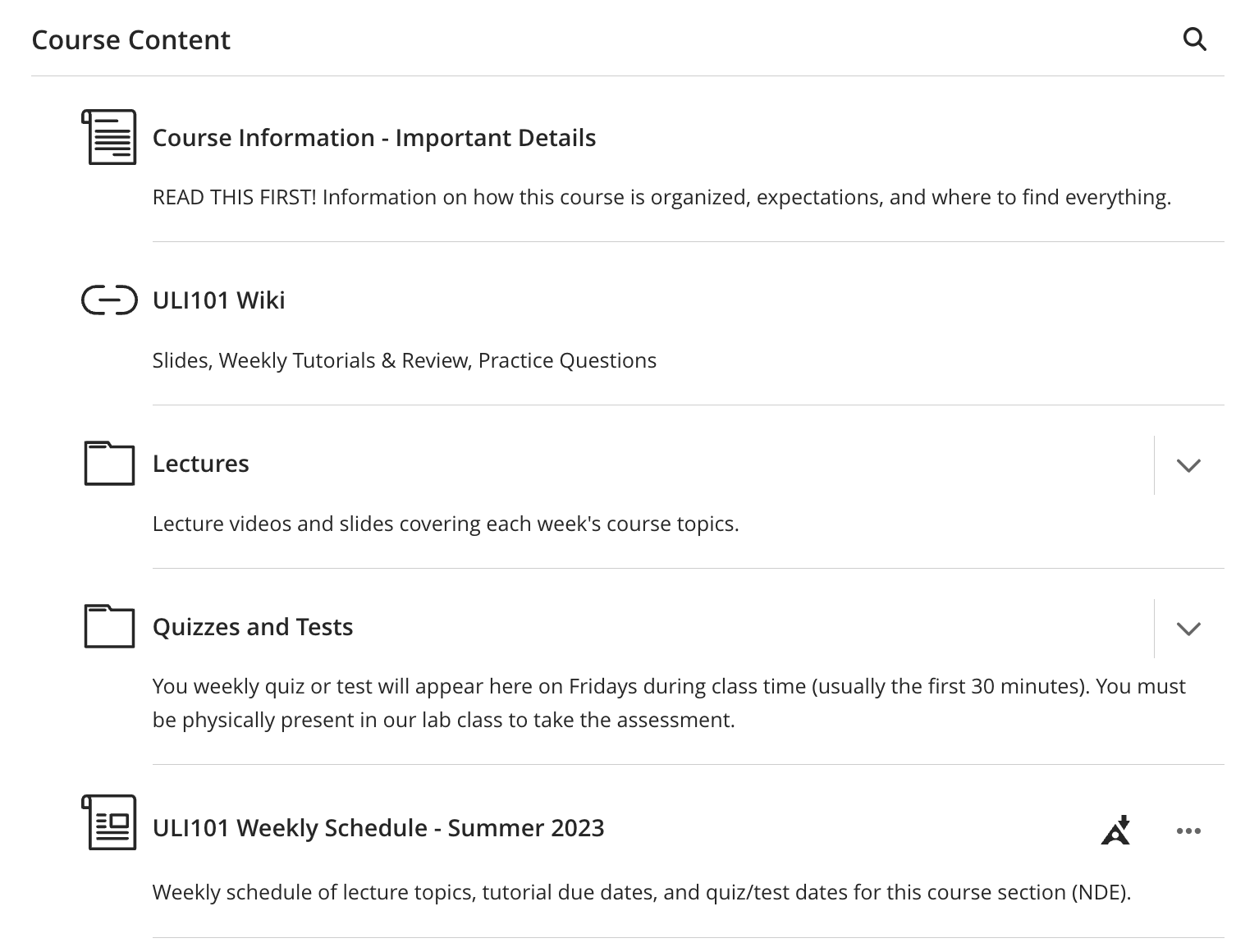 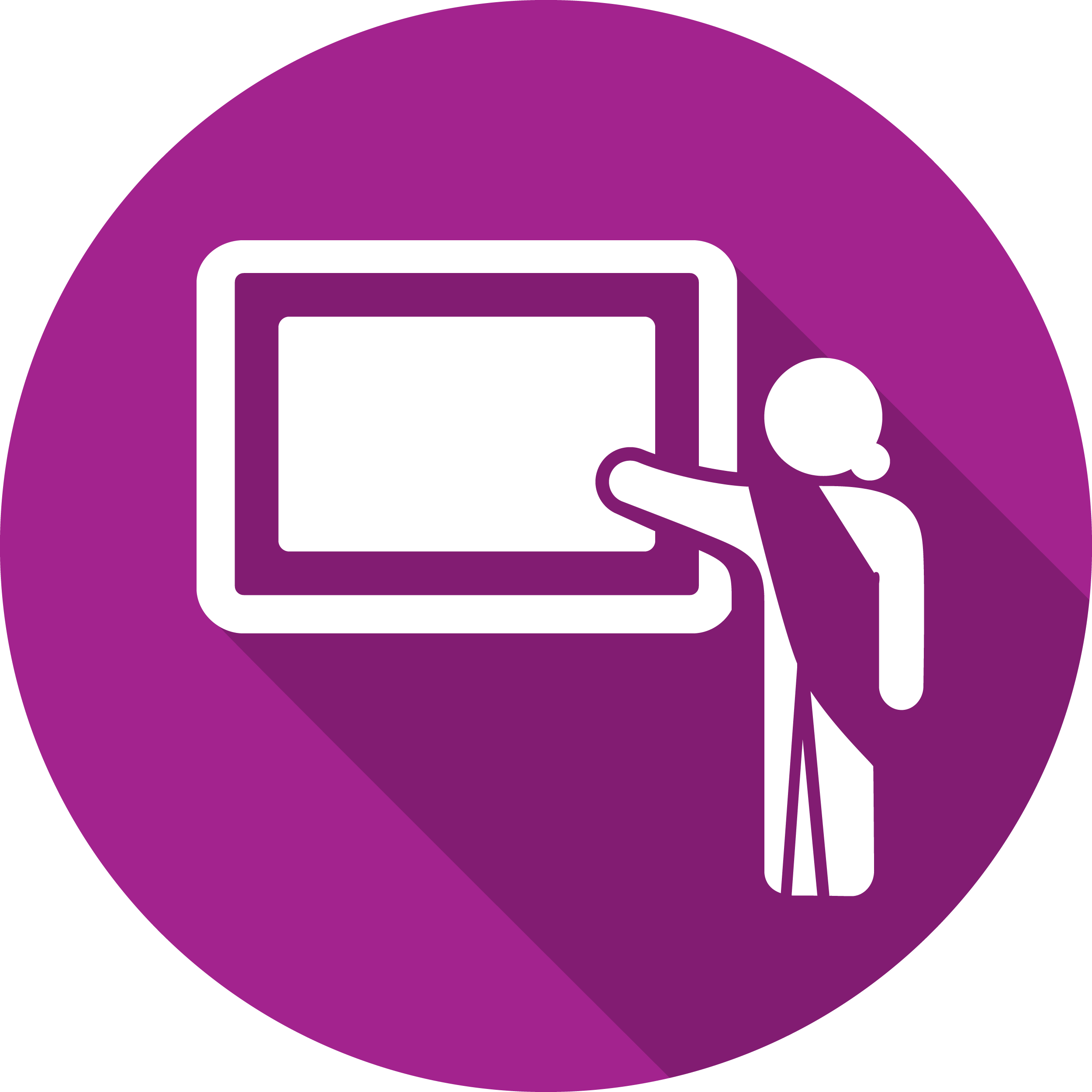 Course Introduction
ULI101 WIKI
Main WIKI Page
The Quick Links section on the top-right corner (in yellow) provide links to the weekly schedule, course outline, and course policies.
Weekly Schedule Page
The Weekly Schedule contains weekly lecture notes (in yellow) in both PDF and PowerPoint format in the References column.
It also contains a weekly hands-on tutorial (in yellow) that provides guided practice to become familiar with working in the Linux environment. These tutorials require successfully completion within a deadline to obtain marks.
NOTE:  It is REQUIRED to perform the areas that are highlighted in yellow.
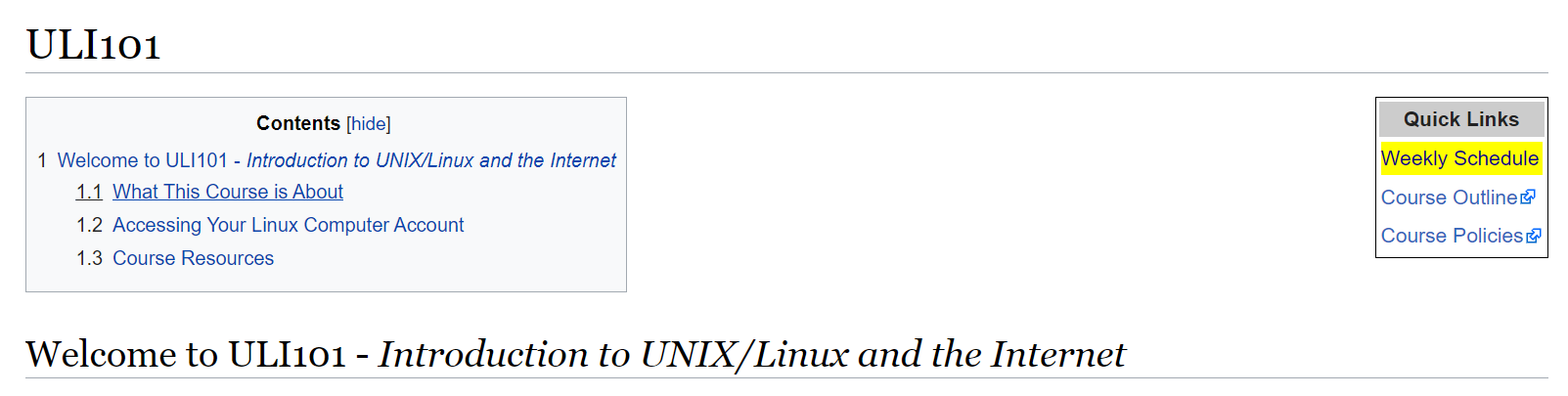 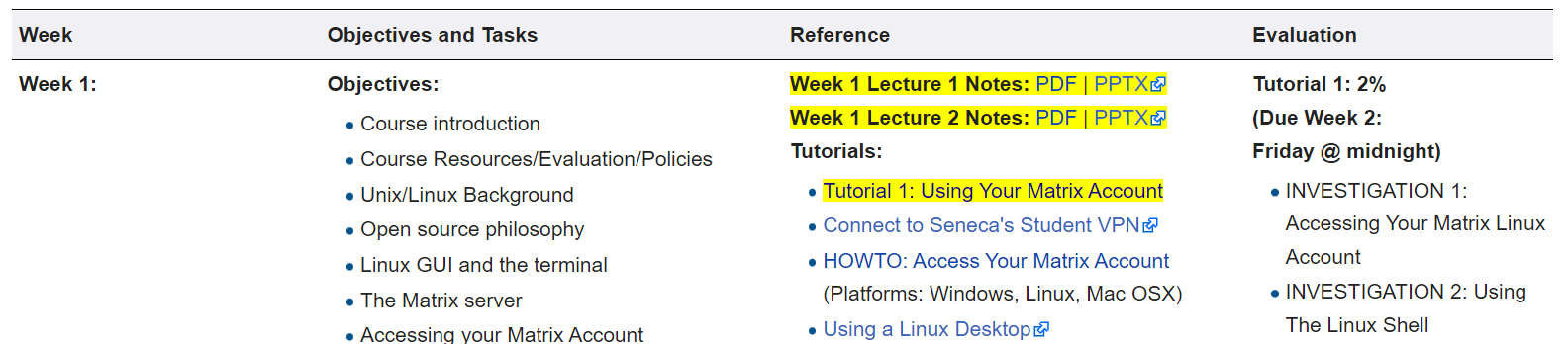 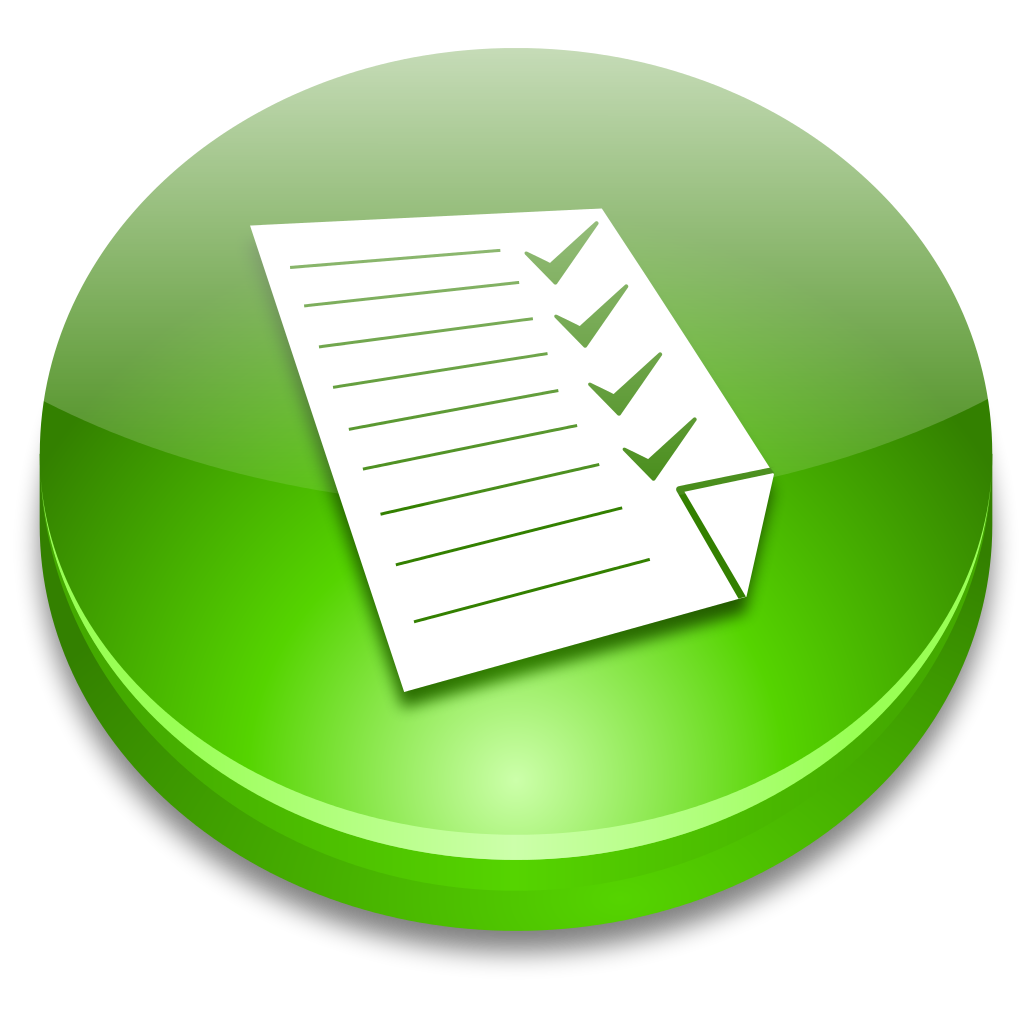 Course Introduction
Course Outline
Link:  https://apps.senecacollege.ca/ssos/findOutline.do?schoolCode=SICT&subjectCode=ULI101
Topics
Course Description
Modes of Instruction
Evaluation / Promotion Policy
Learning Outcomes / Topic Outline
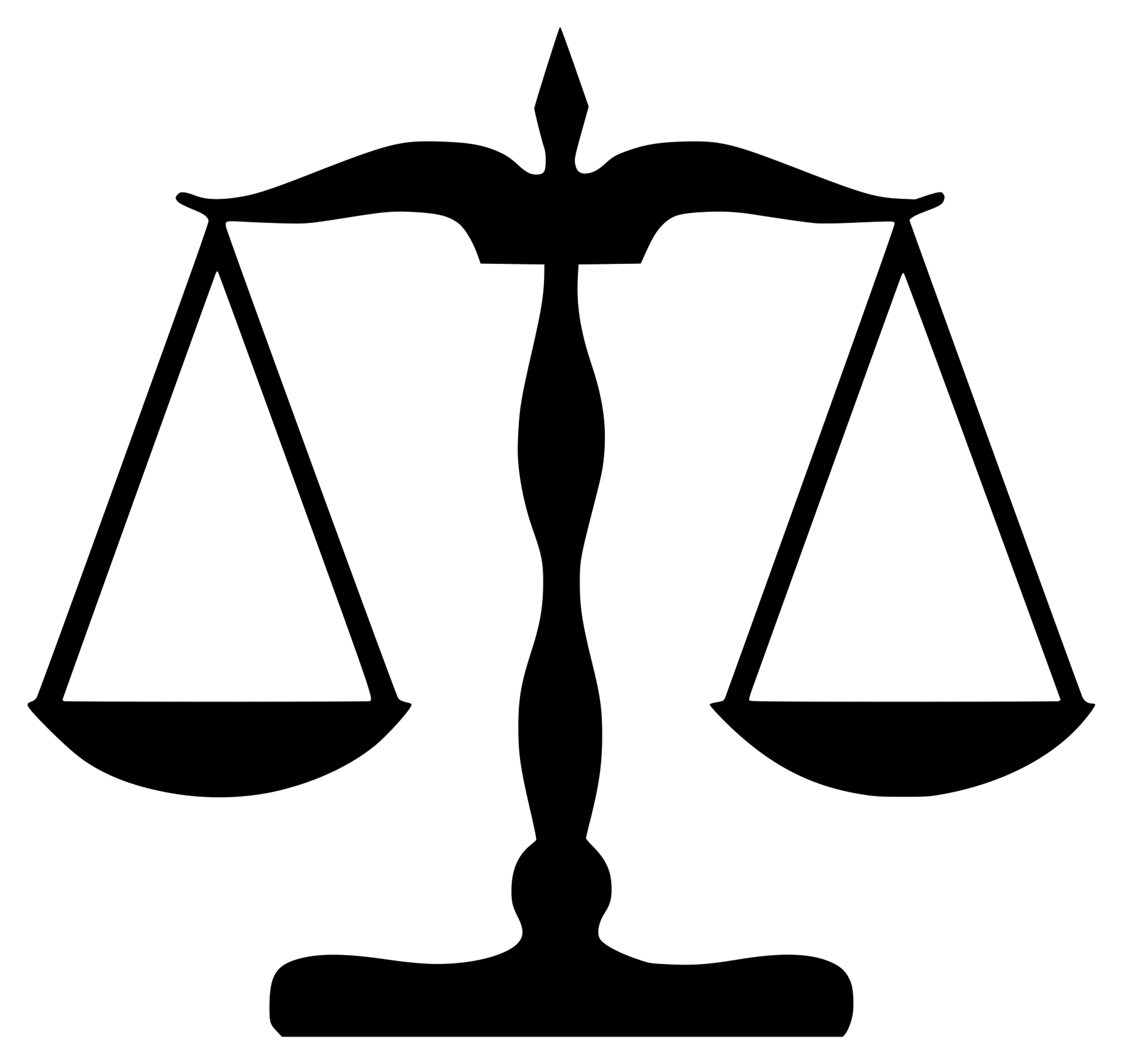 Course Introduction
Course Policies
Link: https://wiki.cdot.senecacollege.ca/wiki/Course_Policies_for_ULI101
Topics
Online Tutorials (weekly and review)
Quizzes, Midterm Test, and Final Test
Cheating & Plagiarism
What constitutes cheating?
General Information
UNIX and LINUX Background and features
Purpose of an Operating System
An operating system basically performs 2 major tasks:
Manages Resources to provide a platform for application to run
Provides an Interface to allow the OS to communicate with the end-user (Humans)
Over time, operating systems used a command line interface, then evolved into a menu-driven interface, then finally a graphical user interface (GUI).
Depending on the OS installation setup, modern operating systems can provide ALL of the above-named types of interfaces to help accommodate all users’ preferences.
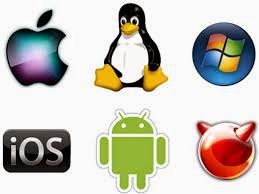 UNIX and LINUX Background and features
History of Unix
Although Unix was not the first operating system, it made a huge impact in the 70’s and is still a popular OS today.
Interesting Facts:
The UNIX OS was developed in the early 70’s by Ken Thompson as a platform to play a crude network strategy-based game called “space travel”.
UNIX was developed at AT&T Bell labs, but it took the company a few years to realize that this OS would be popular and marketed proprietary version that became Unix System V (release 4).
While Ken Thompson took a break from work and taught at University of Berkeley California, he provided students source code to OS and Shell (interface) which branched into a free version of the OS that became BSD (Berkeley Software Distribution) Unix.
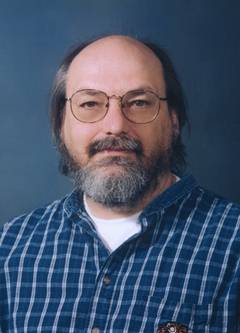 UNIX and LINUX Background and features
History of Unix / Continued…
Unix was developed to incorporate the following features:
Allows for multiple users – this is performed by assigning each user a “small slice of time” to give illusion that computer is paying total attention to that user.
Allows for multi-tasking – allows for more than one task to be executed at the same time (e.g. via a “time-slice”).
Supports multi-processing (allows tasks to be performed on multiple processors).
Simplifies sharing of data and programs among users.
Unix also evolved at the time that ARPANET (an ancestor to the Internet) was evolving which made it easier to setup computer networks and use networking and eventually Internet related utilities.
UNIX and LINUX Background and features
History of Unix / Continued…
There are other factors that lead to the popularity of using Unix including:
Unix was re-written using the C programming language to make the OS more portable to install and operated on other types of computers.
Unix was considered an inexpensive method of creating a local computer network.
Hardware manufacturers modified UNIX to run on their systems and added enhancements.
Versions of Unix (both propriety and free) became standardized to be accepted and used by industry and government organizations (e.g. POSIX standard).
Although the UNIX OS had many popular features, you still required an expensive computer to run UNIX; therefore, UNIX was NOT available to run on the majority of PCs
UNIX and LINUX Background and features
Push to Create a Unix-like OS for All Computers
Richard Stallman published the GNU Manifesto in 1984, which described the need for Free Software  ("Free in the sense of free speech, not free beer").  The resultant GNU project developed free, open-source replacements for most of the Unix programs,  but not for the Unix kernel (the core program that interacted with and controlled the hardware).
These programs were released under the GNU General  Public License (GPL), which permits anyone to copy,  use, and modify the software, as long as these rights are preserved for anyone receiving a subsequent copy of the software.
Under the GNU project, there were many free utilities that were available for a Unix-Like OS, but the Unix-like OS for PCs that Richard was developing was not stable and another Unix-like OS for the PCs became available called Linux.
UNIX and LINUX Background and features
Push to Create a Unix-like OS for All Computers
In 1991, Linus Torvalds, a Finnish computer programming student, released the  Linux kernel, eventually placing it under the GPL. 
The Linux kernel, GNU  software, and some other components were combined into a powerful, Unix-like operating system. 
This OS can’t technically be called Unix, because it has never been certified to be Unix, but virtually everyone in the industry regards it as such.
The combined GNU and Linux system is called “GNU/Linux” by some but just “Linux” by others (much to the dismay of Richard Stallman) who feels that the simple name Linux downplays the tremendous contribution made by the GNU Project.
Matrix Linux Server
While attending Seneca College, you will be using many different computer systems to perform various operations. Below is a listing of a few of these servers:



Students will mainly use a web-browser to interact with those listed servers.
An exception is the Matrix server which requires that students run an application to connect to their server account to practice Linux commands and submit their weekly tutorials.
Matrix Linux Server
The Matrix server consists of several virtual machines connected to form a cluster.  A cluster is a cost effective alternative to buying larger servers.
All registered students in this course have access to an account on the Matrix server.  You will be using this account for the following reasons:
Issuing Linux commands
Practicing Linux commands at the Linux shell to be more productive
Performing Weekly Tutorials (11)
Practice Issuing Linux Command Review Questions
Performing Review Tutorials (1)
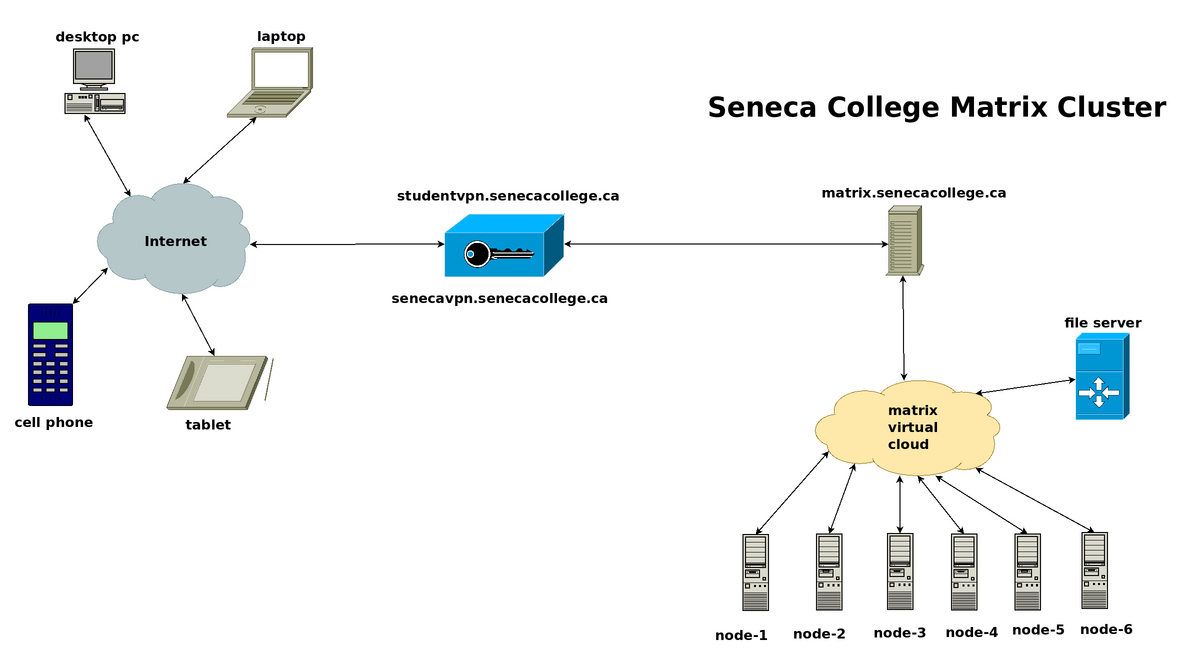 Matrix Linux Server
Communicating with Matrix Server
In UNIX / Linux, a shell refers to an interface that allows a user to communicate with the OS.
UNIX / Linux has the ability to install a GUI (Graphical User Interface) that allows the user to launch applications via icons, graphically manage files, etc.
On the other hand, due to bandwidth issues and the large number of Seneca students that remotely connect to the Matrix server, it is NOT feasible to connect via a GUI.
Therefore, it is only possible to interface with your Matrix account via a CLI (Command Line Interface), where students issue Linux commands to launch applications, manage files, etc...
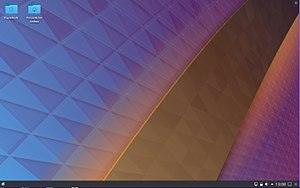 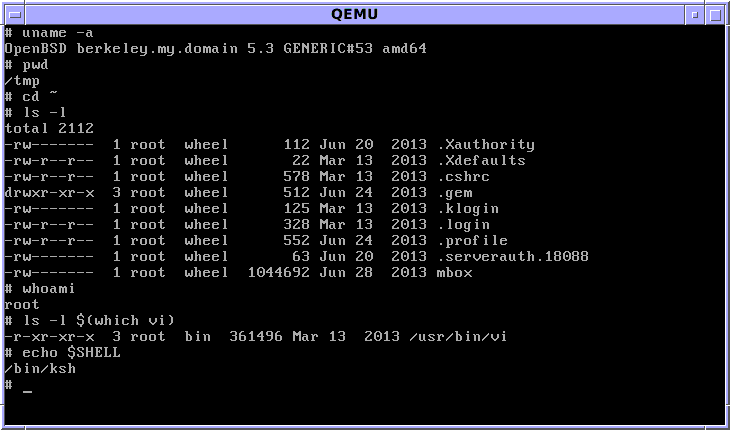 Matrix Linux Server
Accessing Matrix from your Home Computer:
Based on the type of course delivery method, students may be required to learn remotely or a hybrid method of remote and in-class instruction.
Students have an option to connect to their Matrix accounts via command-line (eg. ssh command) or by running in the Seneca computer lab a graphical SSH application (eg. SSH Secure Shell Client).
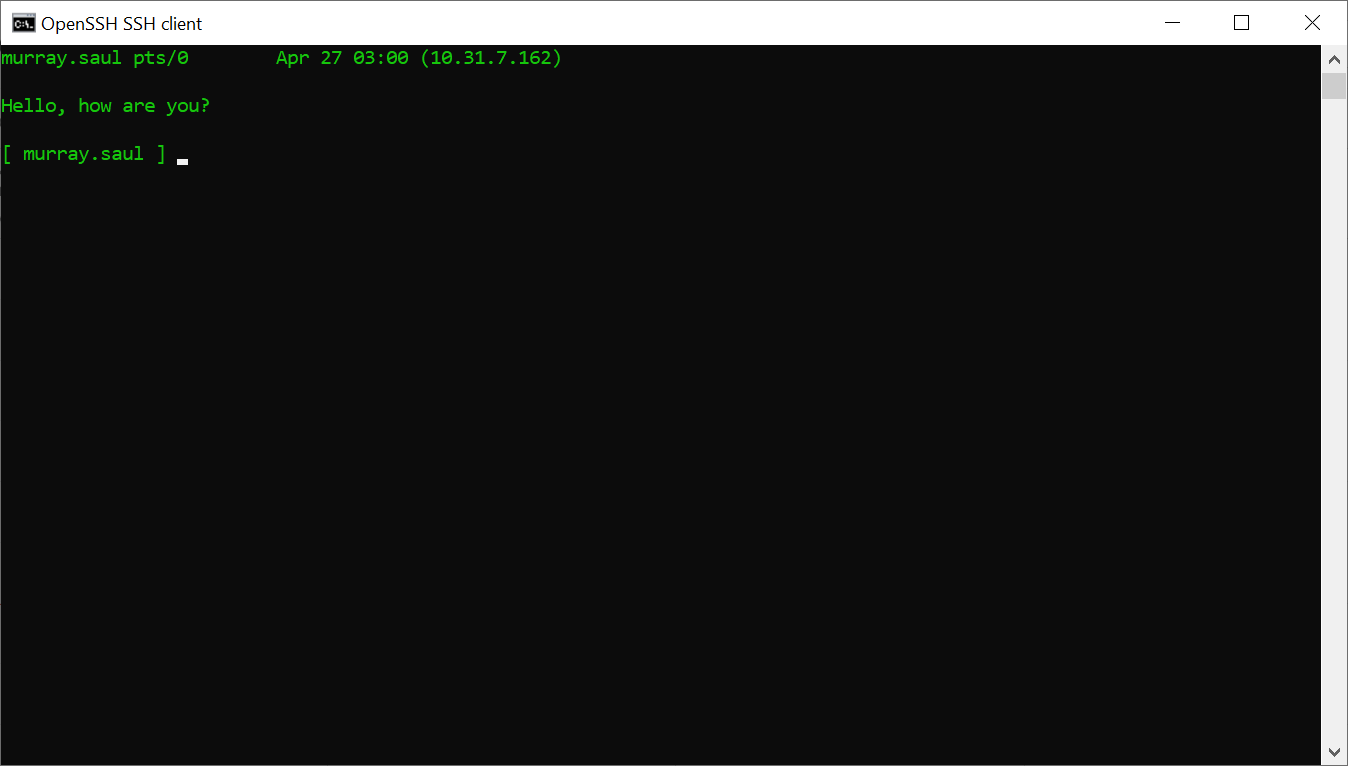 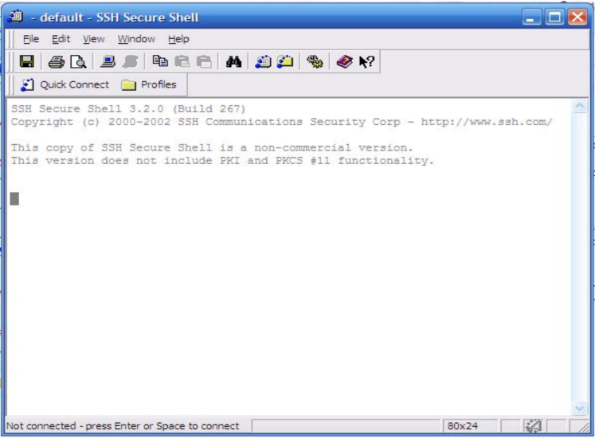 ssh command in command prompt
ssh graphical application in Windows
Matrix Linux Server
Connecting to the Seneca GlobalProtect Student VPNAll Seneca College students are required to FIRST connect to the Seneca GlobalProtect Student VPN in order to be able to connect remotely to their Matrix Linux account. Seneca College are "rolling-out" additional measures to improve network security. One of these measures are to implement multi-factored authentication.
Multi-factor authentication is an electronic authentication method in which a computer user is granted access to a website or application only after successfully presenting two or more pieces of evidence (or factors) to an authentication mechanism: knowledge (something the user and only the user knows). Reference: https://en.wikipedia.org/wiki/Multi-factor_authenticationNOTE: If you haven't done this yet, please perform the steps provided in the following link: https://students.senecacollege.ca/spaces/186/it-services/wiki/view/1025/student-vpn
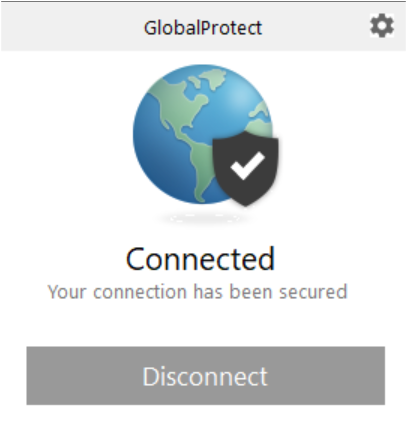 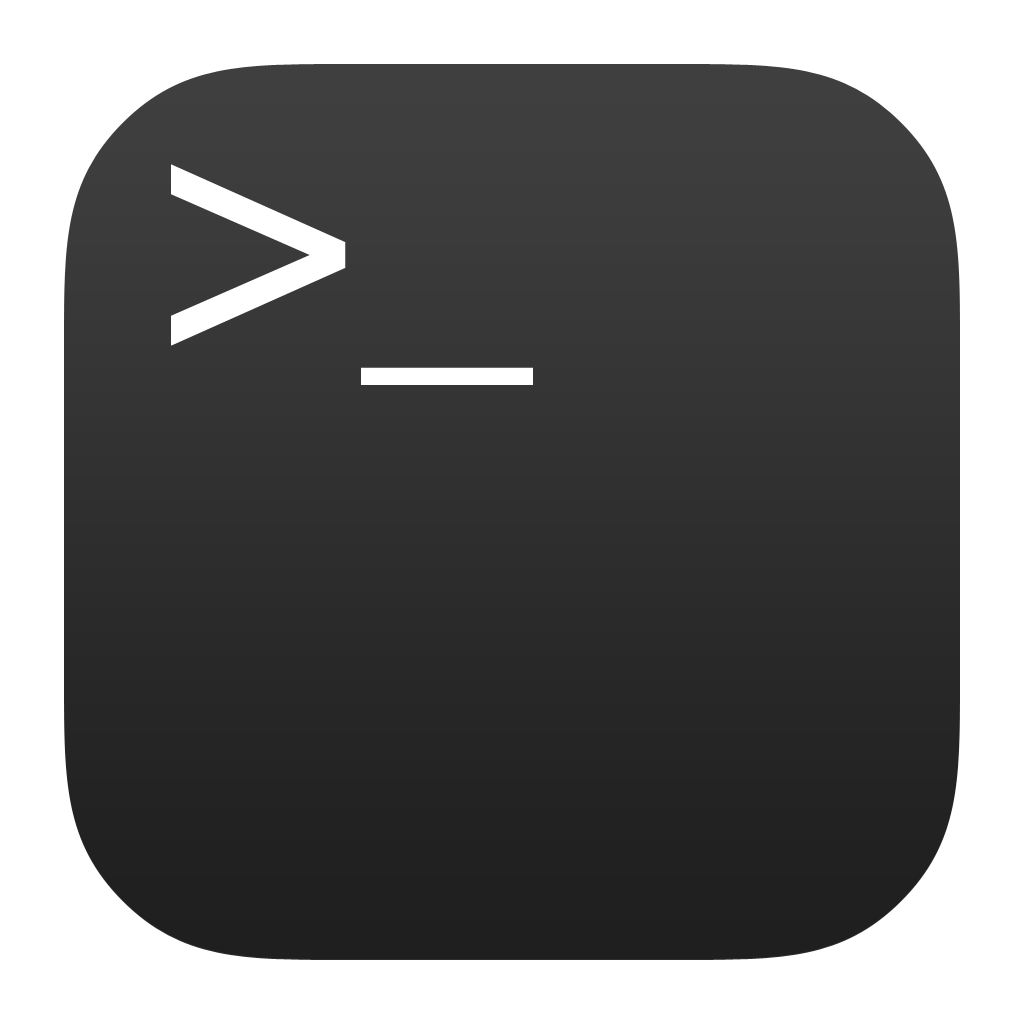 Matrix Linux Server
Accessing Matrix Using SSH on Windows 10/11, macOS or Linux:
Open a terminal on Windows 10/11
From the start menu, type cmd and click on cmd icon to launch.
Open a terminal in macOS
Open Finder, go to Applications > Utilities, and click on the Terminal icon.
Open a terminal in Linux
From the main menu, choose Applications > System Tools > Terminal
NOTE:  Regardless of the operating systems, in the command line:
Enter the following command: ssh senecausername@matrix.senecacollege.ca
For example, a student with an e-mail address of cjohnson30@myseneca.ca: ssh cjohnson30@matrix.senecacollege.ca
Enter your password when prompted. (Answer yes to any questions it may ask you.)
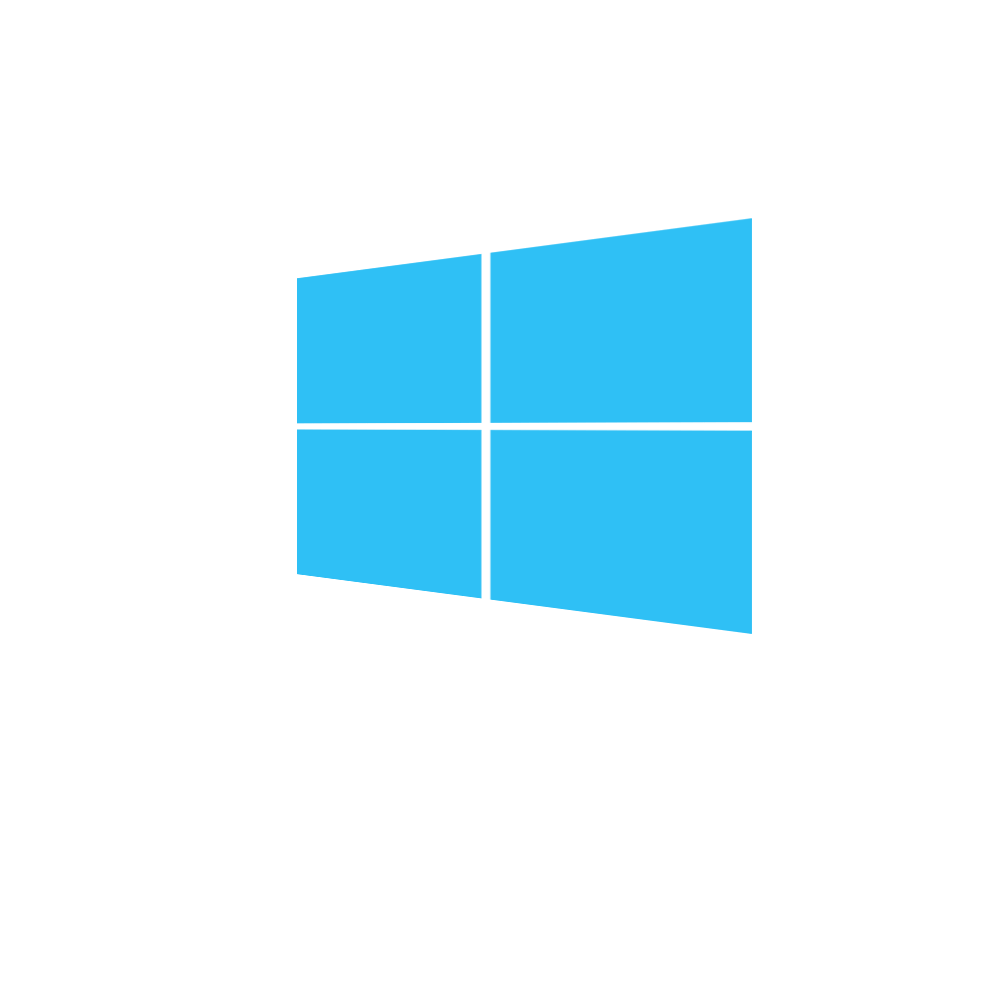 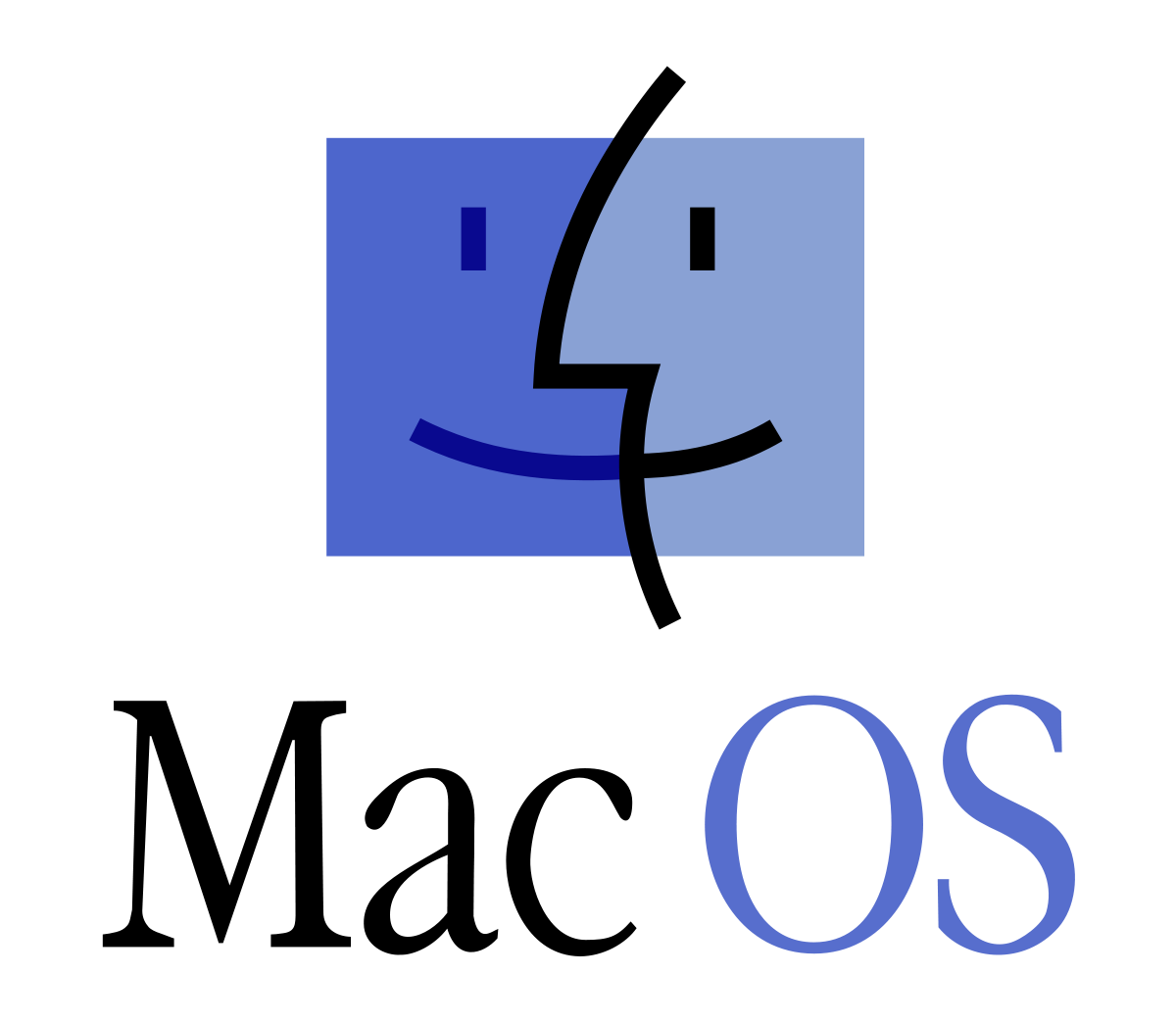 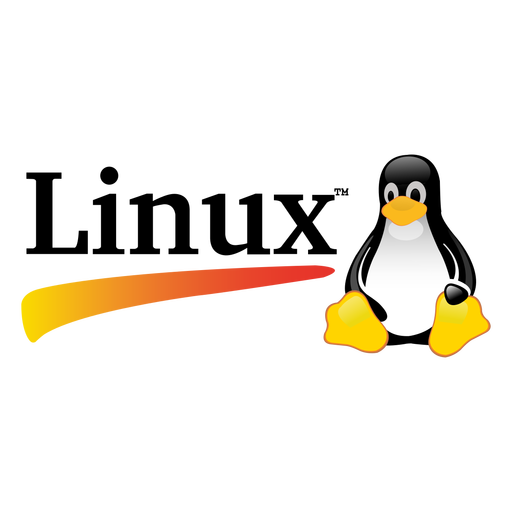 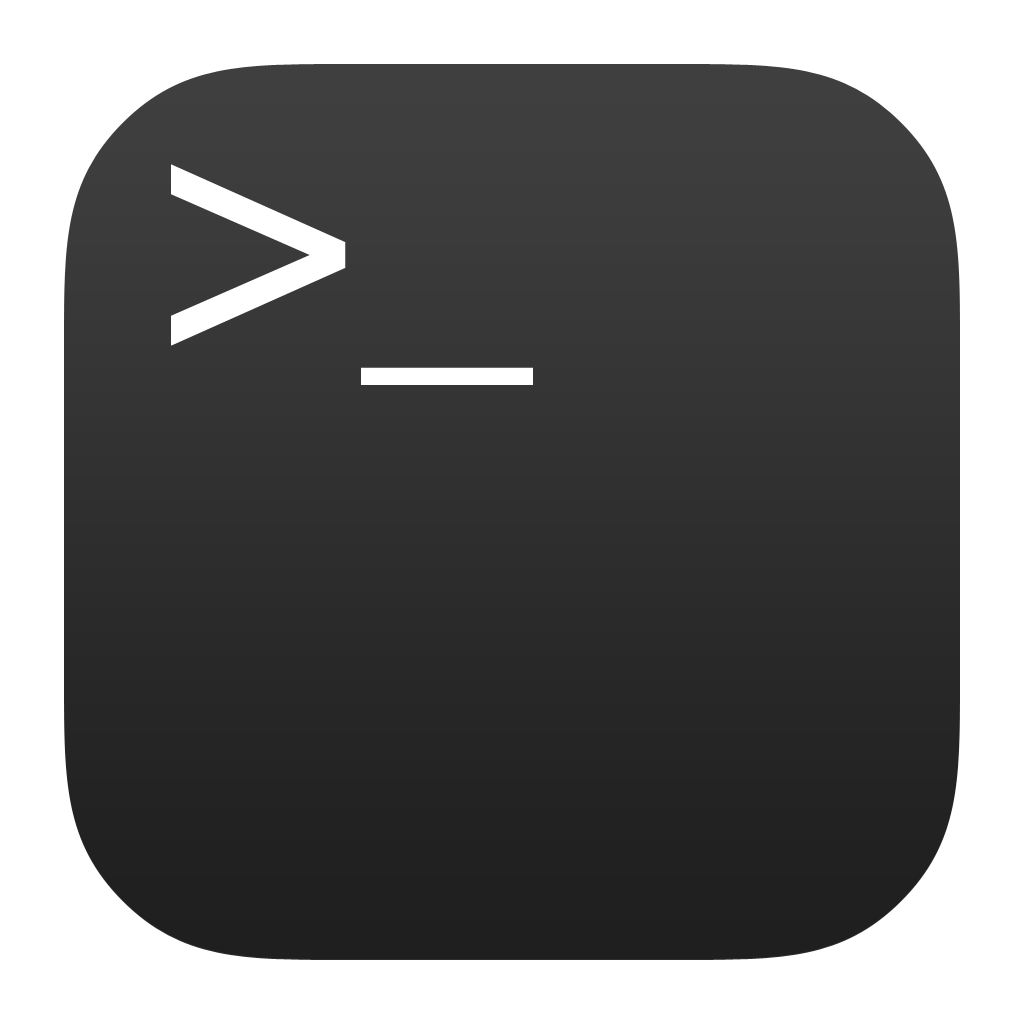 Matrix Linux Server
Accessing Your Matrix Account / Continued…
Your Matrix username and password is identical to your myseneca username and password. If you were located outside Seneca's network, then you would need to enter the full domain name: 
matrix.senecacollege.ca
If this is the first time that you are connecting to your Matrix account from your computer, you will be prompted to accept Matrix’s fingerprint. This is a security precaution to ensure you’re connecting to the right system. Simply type yes and press ENTER.
NOTE:  When using the ssh command, as you type your password, the characters do NOT echo back (e.g. Like showing “dots”).   That is normal for this command and just continue entering your password. (It may take you a few tries to get used to this.)

NOTE: If you encounter an error message, this can occur for several reasons:
You misspelled the name of the server.
You misspelled your Matrix username (same username that you connect to my.senecacollege.ca).
You have CAPS LOCK on by mistake (your username should be lowercase only).
You misspelled your password (same password that you connect to my.senecacollege.ca).
If you continue to experience the same problems, click on the following link for IT service desk contact info: IT service desk
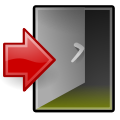 Matrix Linux Server
Logging Out of  Your Matrix Linux Account:
When you want to log-out of your Matrix server account, you can enter the commands exit, logout, or press the shortcut key: <ctrl><d>
NOTE:  You should exit by issuing a command or shortcut key as               opposed to closing the SSH application window.
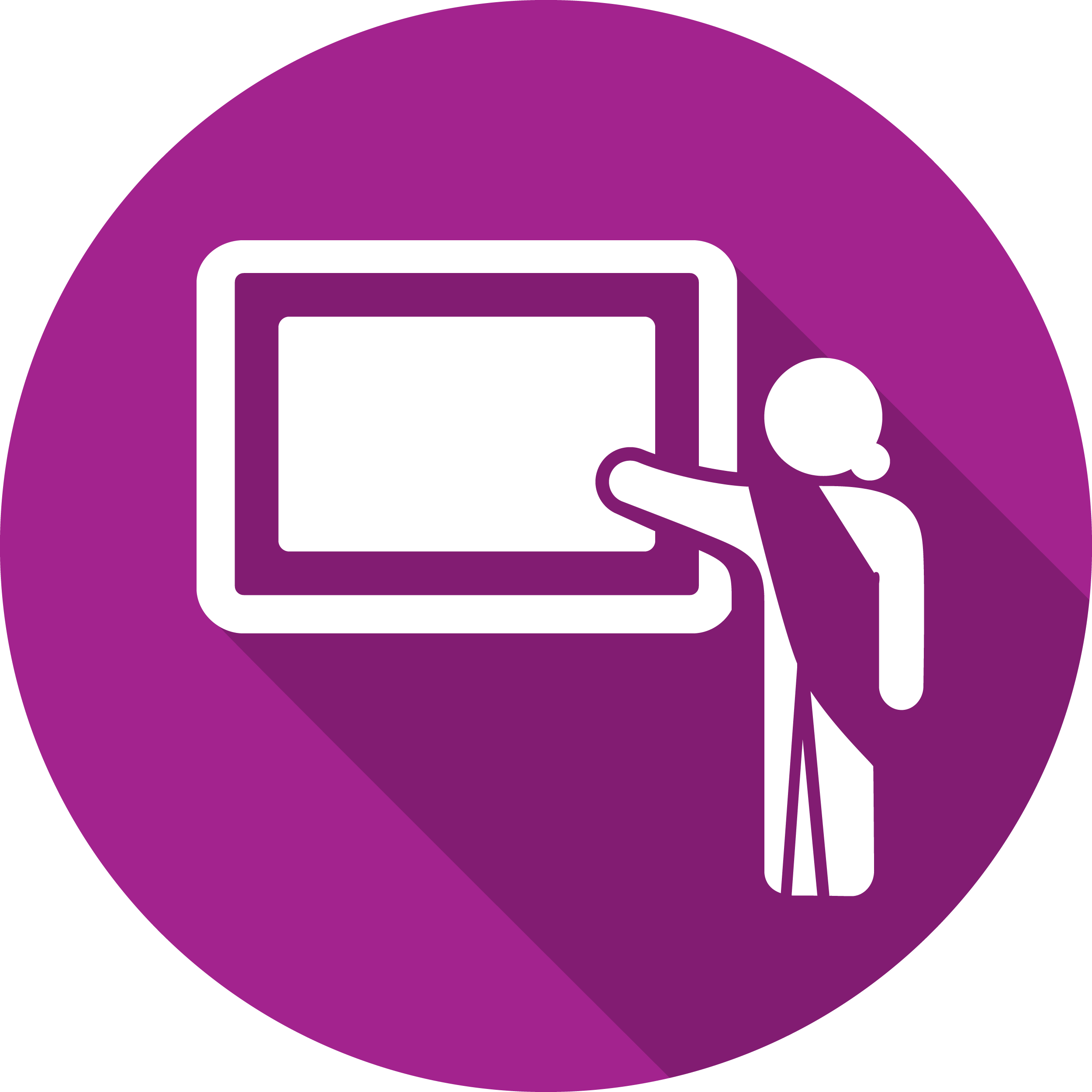 Matrix Linux Server
Instructor Demonstration:
Your instructor will demonstrate how to connect to the Matrix server by issuing a command from the OS command prompt on your home computer.
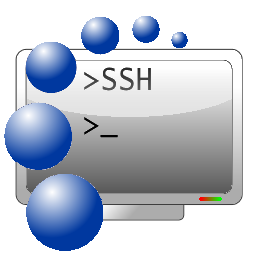 Matrix Linux Server
Accessing Matrix in Seneca Computer Lab        (via MyApps)
You can also connect to your Matrix server account in the Seneca Computer lab via MyApps.
One advantage of this method is that you’re are at the college; therefore, you do NOT have to worry about connecting to the Seneca VPN. Another advantage of using this method is to introduce you to a graphical program to allow you connect to your Matrix account as opposed to using the ssh command (shown in the previous section).
This method would also be useful if you do not have a home (notebook) computer and have access to a Seneca computer lab workstation.
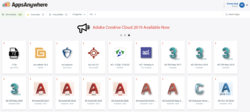 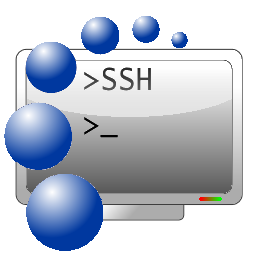 Matrix Linux Server
Accessing Matrix in Seneca Computer Lab (via MyApps) / Cont….
Perform the Following Steps:
Start your workstation in your lab and login to Windows with your Seneca account.
Make certain that the MyApps window is open. This window should have opened shortly after you logged into your Windows workstation. If the application windows is not open, click on the MyApps icon on the desktop to launch). 

NOTE: If a banner appears at the top labelled “Requires Validation”, click the banner and use your username and password.
Click on the Search Apps area located in the top right corner of the MyApps window and type the word: ssh
Several SSH applications will appear.
NOTE: All of these applications allow you to connect to your Matrix account.We will use the application called SSH Secure Shell Client for this practice tutorial.
Launch the SSH Secure Shell Client application icon to launch this program.
NOTE: Prior to launching the application, you can add this to your favourites which will make it faster to access this application in the future.
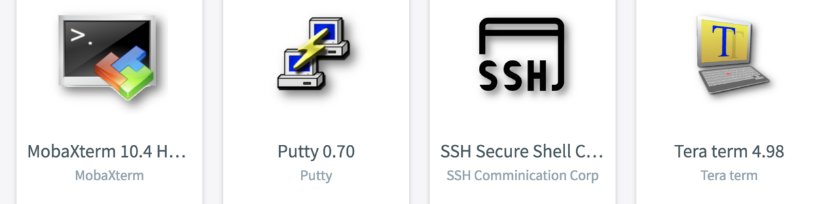 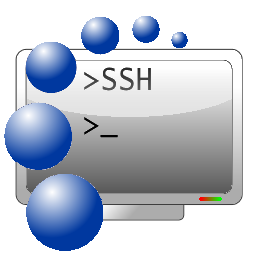 Matrix Linux Server
Accessing Matrix in Seneca Computer Lab (via MyApps) / Cont….
Perform the Following Steps:
The main SSH Client window will appear. Click on the Quick Connect button.

NOTE: The Connect dialog box allows the user to specify the server name and your account name to allow you to connect to the server.
Click on the textbox labelled Hostname and enter the text: matrix

NOTE: You can use the hostname matrix since you are located inside Seneca's network. If you were located outside Seneca's network, then you would need to enter the full domain name: 
matrix.senecacollege.ca

Follow the same steps discussed in previous slides to connect and then disconnect to your Matrix account.
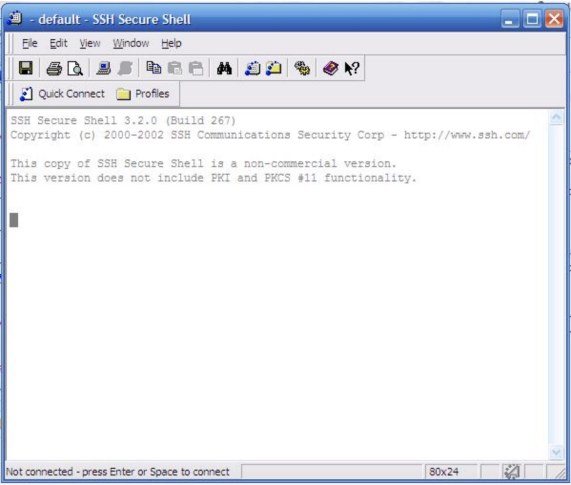 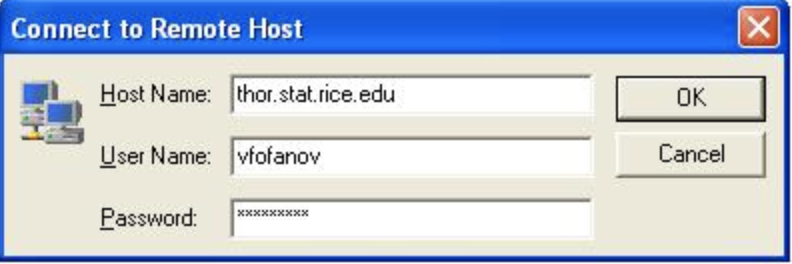 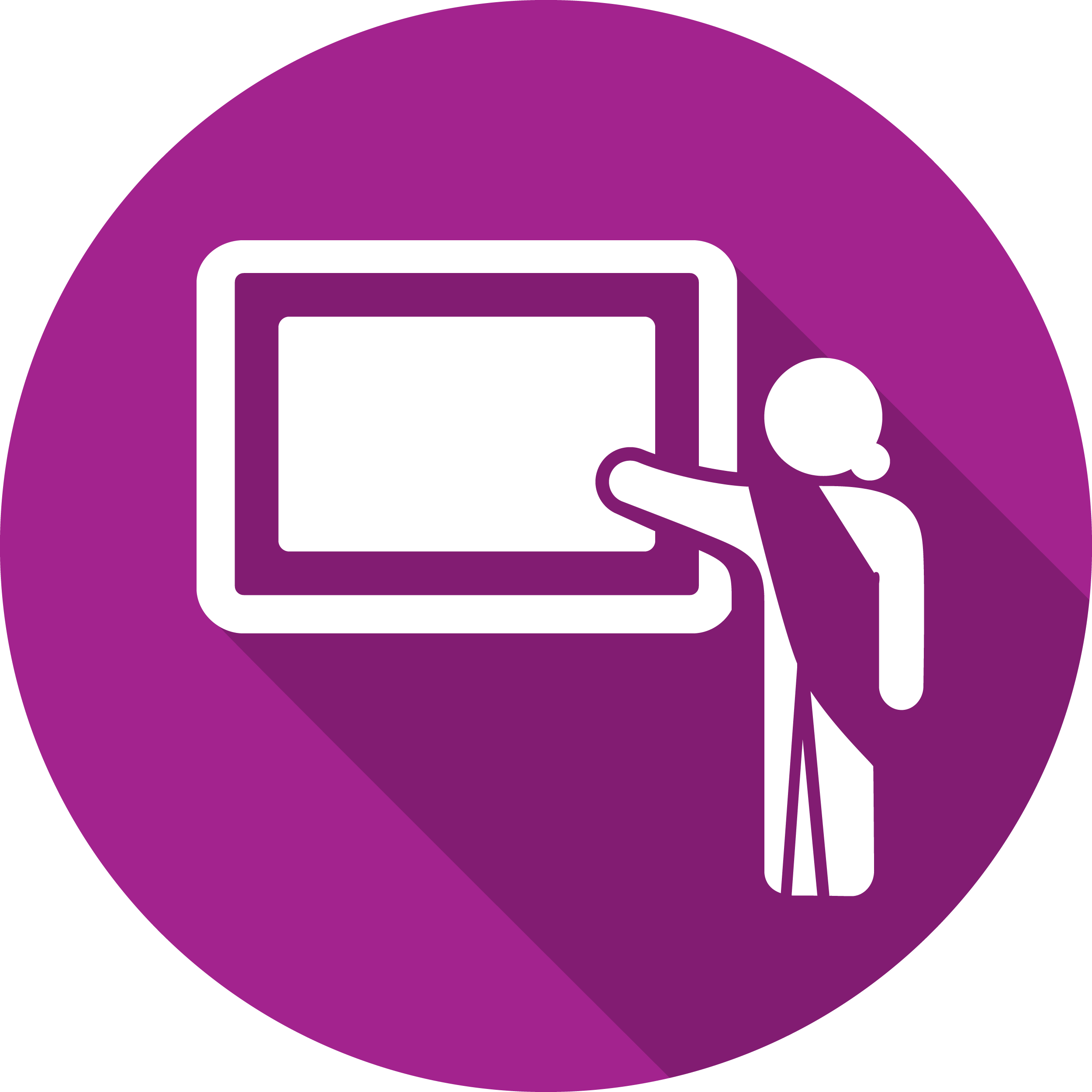 Matrix Linux Server
Instructor Demonstration:
Your instructor will demonstrate how to connect to the Matrix server running an SSH application via MyApps in a Seneca computer lab.
NOTE: If your professor does not have a face-to-face class, but you have access to Seneca computer labs, then perform this method in Weekly Tutorial #1.
Later in the course, your instructor may demonstrate other ways of accessing your Matrix account by launching a graphical versions of Linux and run ssh command from the Linux shell.
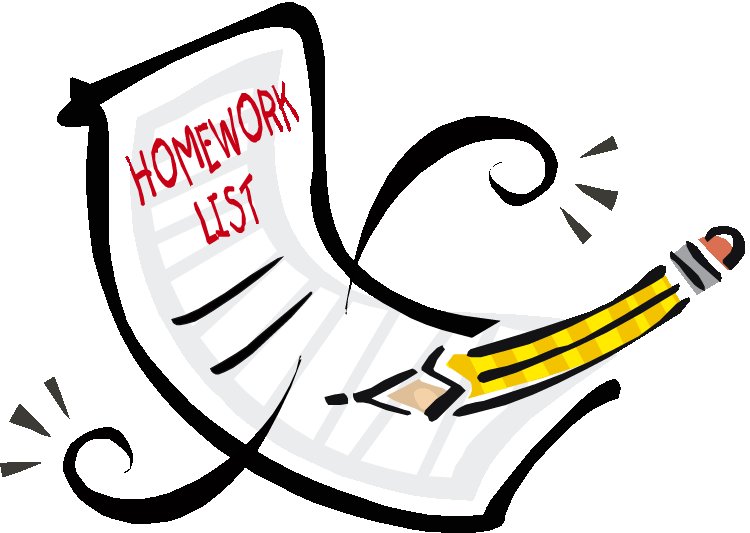 HOMEWORK
Get acquainted with the ULI101 WIKI, notes, tutorials and resources.
ULI101 Wiki - Main Page
ULI101 Wiki - Weekly Schedule
Perform the following investigations in Weekly Tutorial 1 (Due: Friday Week 2 @ midnight for a 2% grade):
INVESTIGATION 1: ACCESSING YOUR MATRIX LINUX ACCOUNT